Воспитательный потенциал тематических уроков.
 На примере уроков русского языка и литературы.
Солдатенко Татьяна Геннадьевна, 
учитель русского языка и литературы 
МАОУ гимназии №18 
г. Томска
Воспитание является одной из важнейших составляющих образовательного процесса наряду с обучением. Дополняя друг друга, обучение и воспитание служат единой цели: целостному развитию личности учащегося.
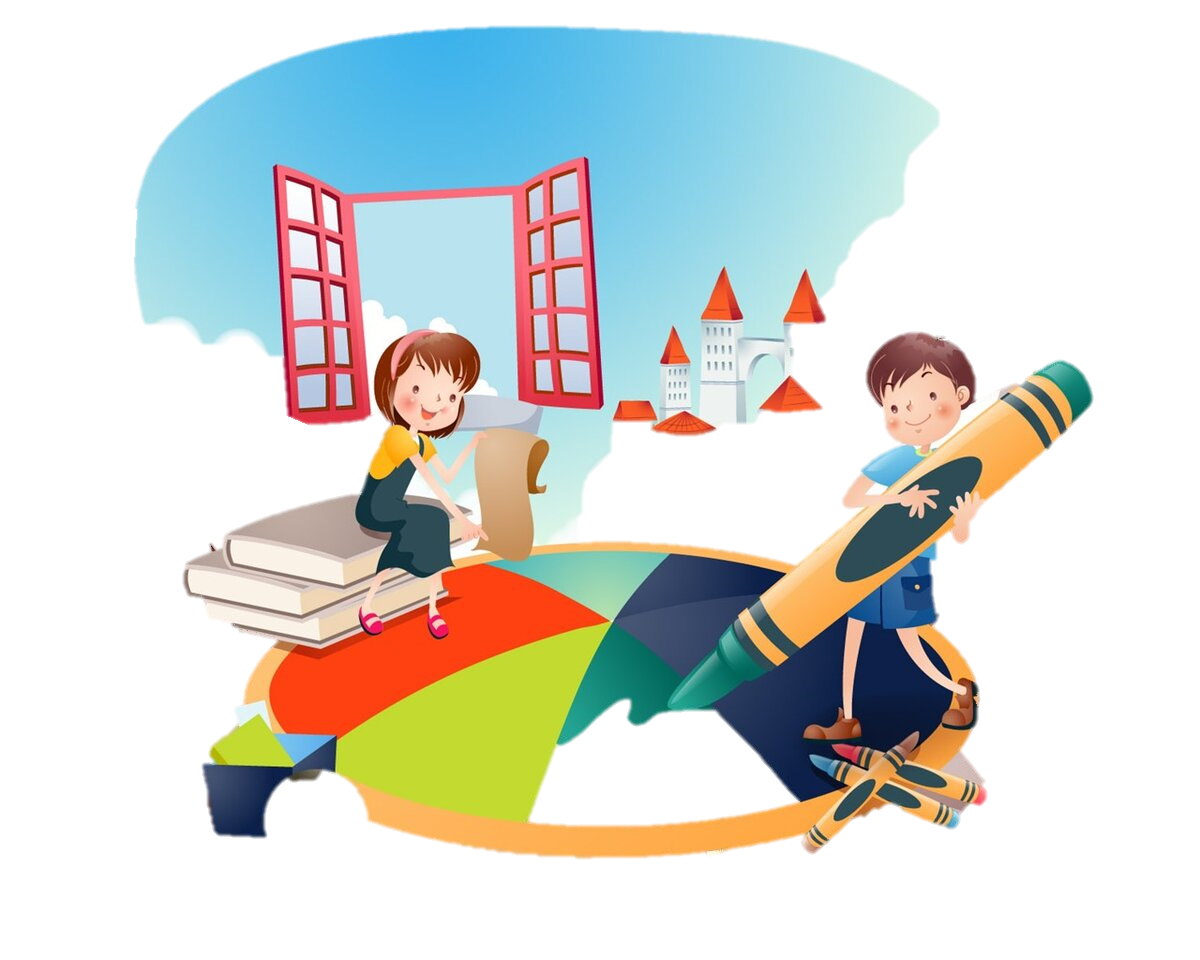 Современное общество :
формирует духовно-нравственные ценности 
сеет добрые чувства в душе ребенка
 растит стремление к высокому
прокладывает дорогу к саморазвитию, самопознанию, самовоспитанию
 взращивает в ребенке творческую и креативную личность
Воспитывающими уроки становятся тогда:
когда они интересны школьникам, и те с удовольствием включаются в организуемую учителем деятельность; 
когда время от времени на них используются игры, дискуссии и другие парные или групповые формы работы.
когда они побуждают школьников задуматься о ценностях, нравственных вопросах, жизненных проблемах;
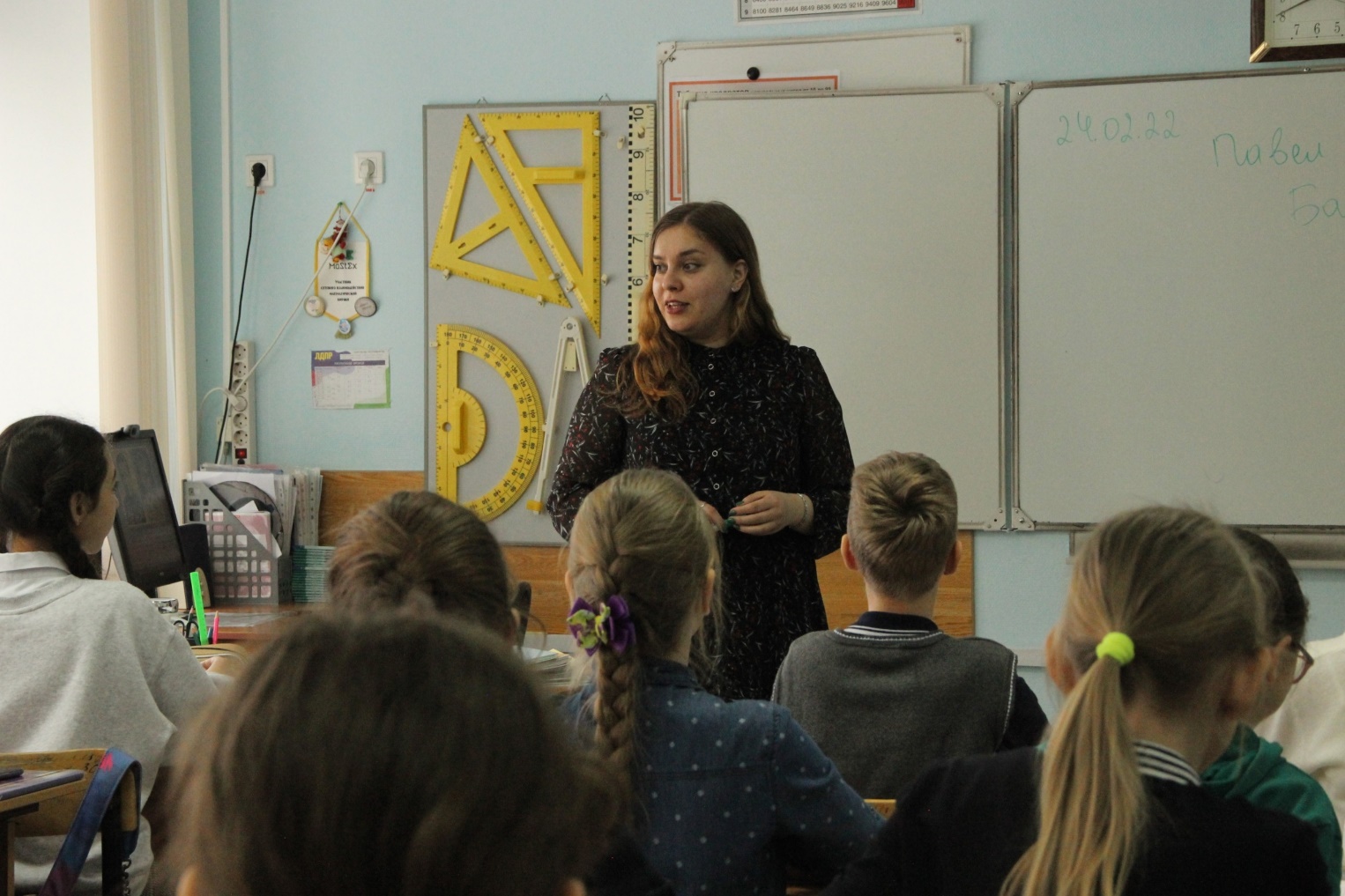 Жизненные ценности
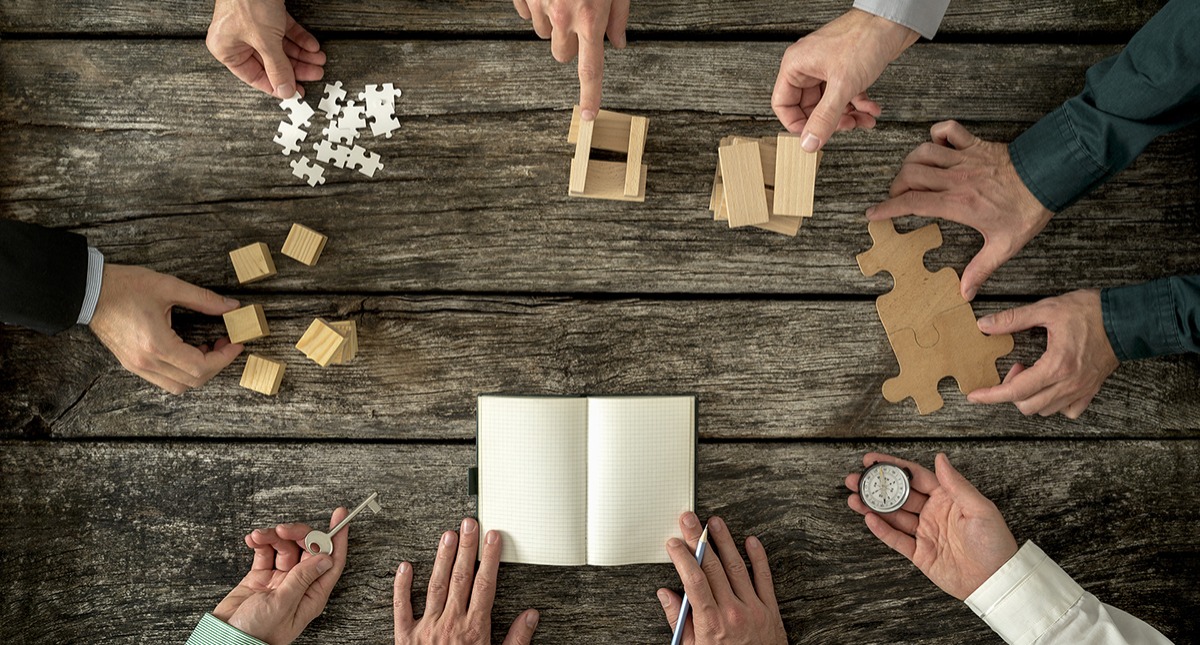 Применение карт на уроках литературы
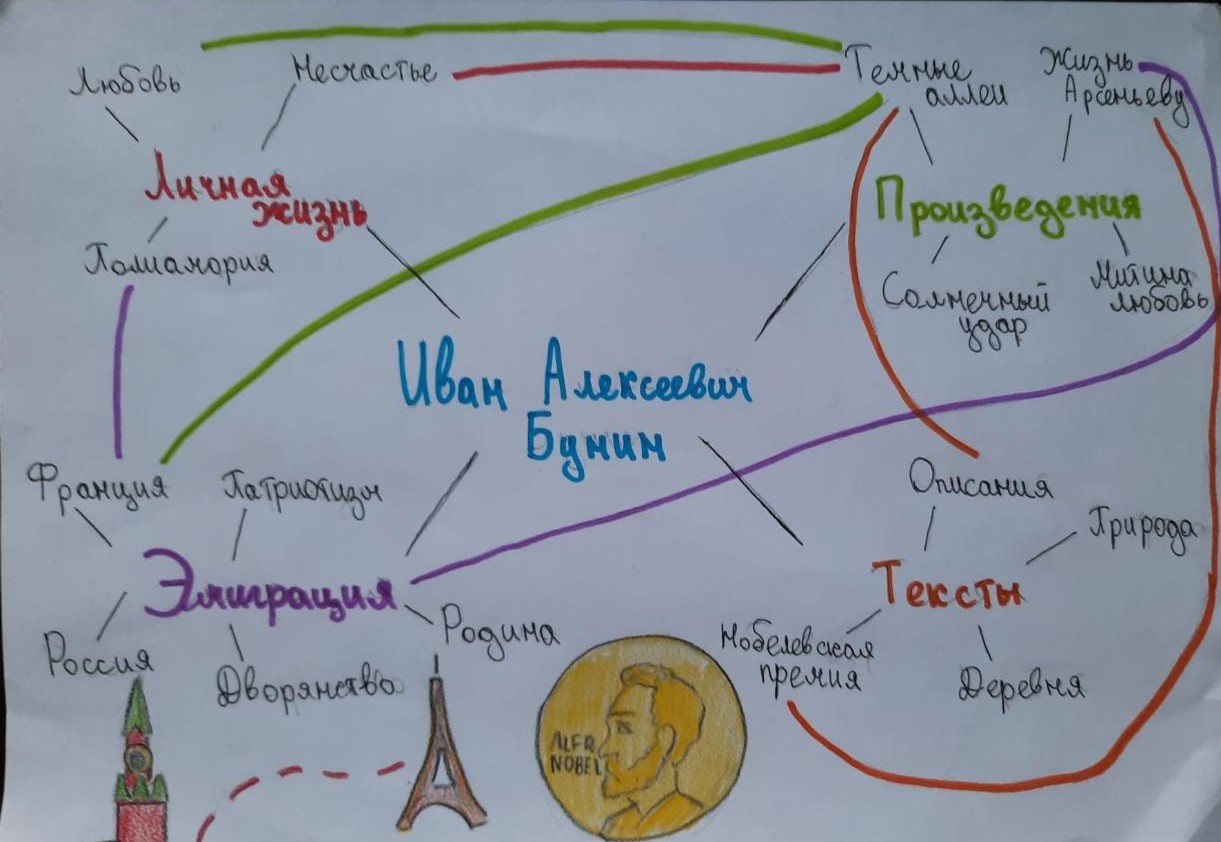 8 класс, Биография И.А. Бунина
Применение карт на уроках литературы
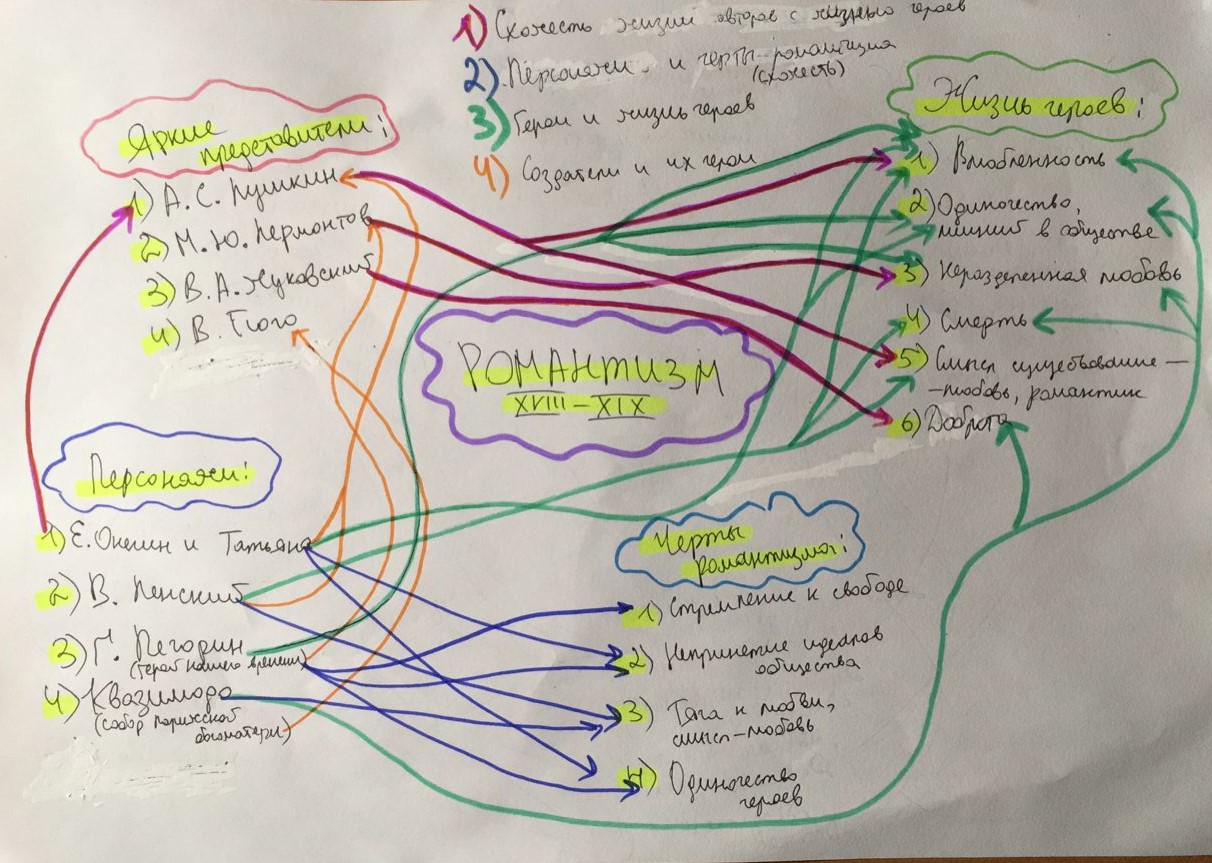 9 класс, Романтизм как художественный метод
Урок- суд
Анализ произведений
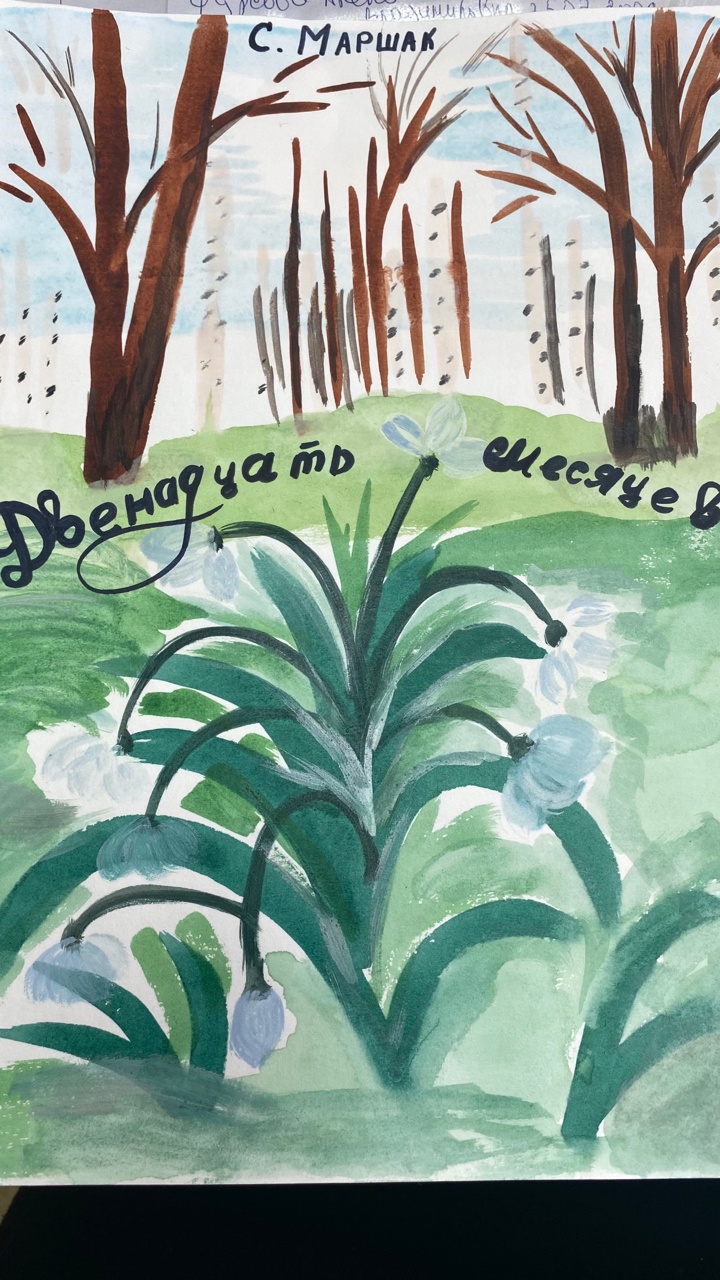 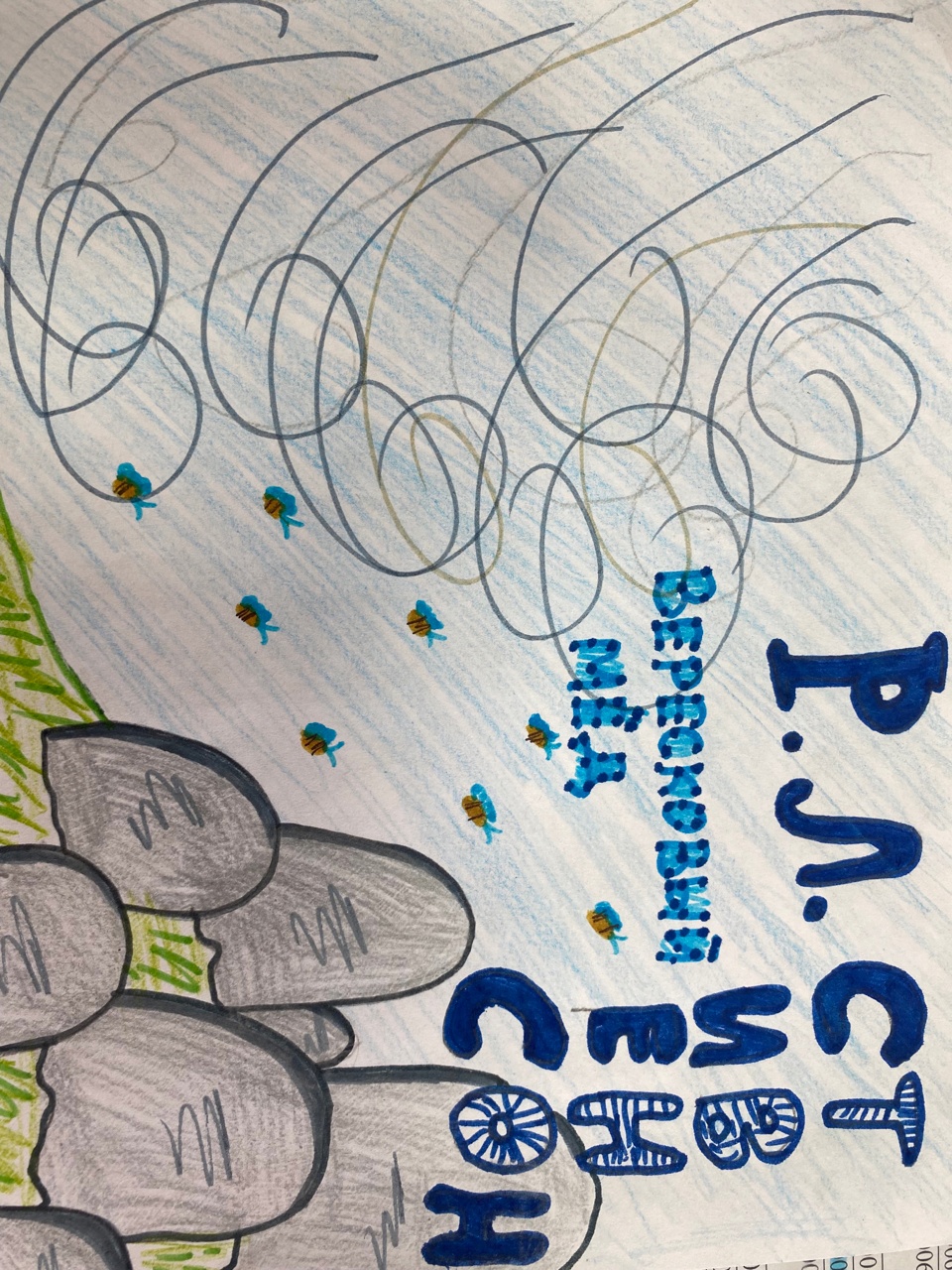 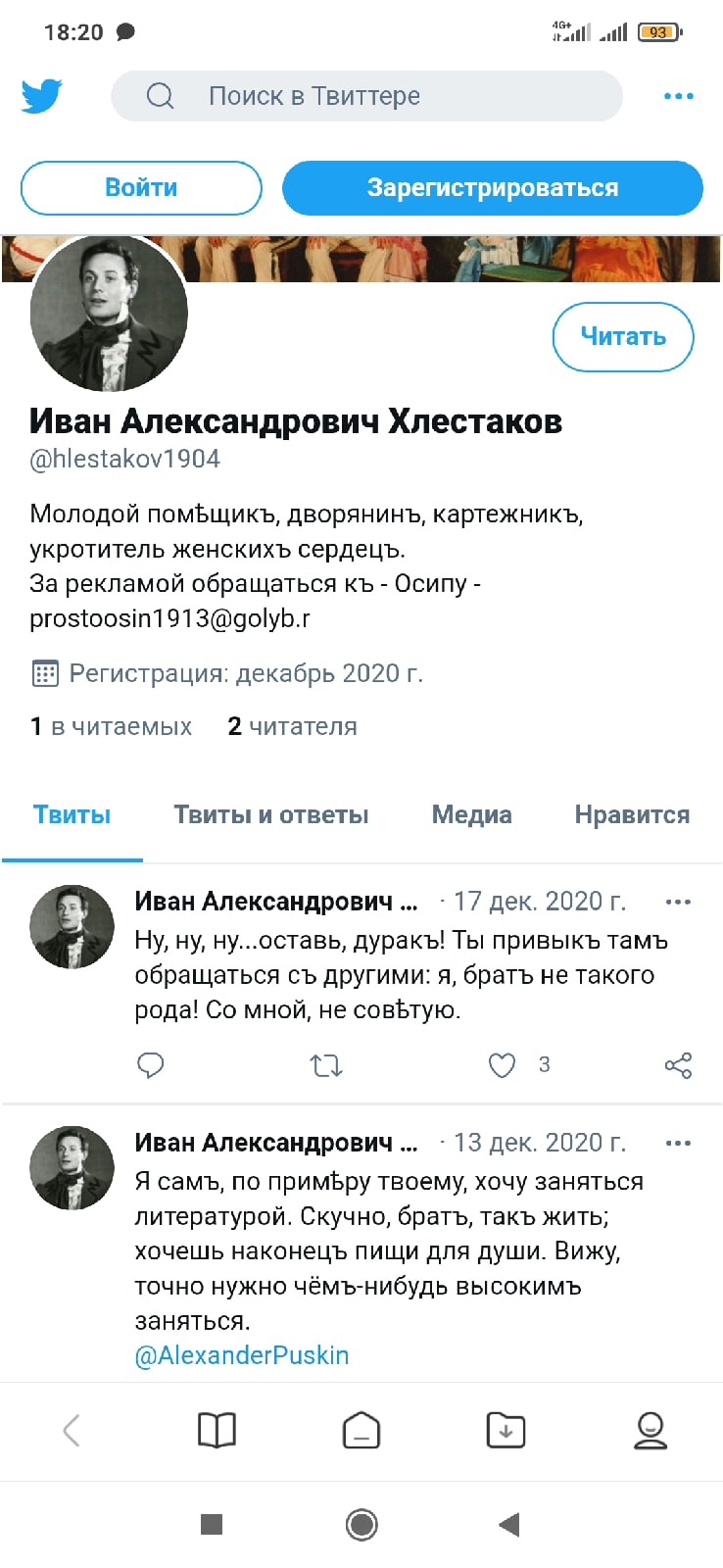 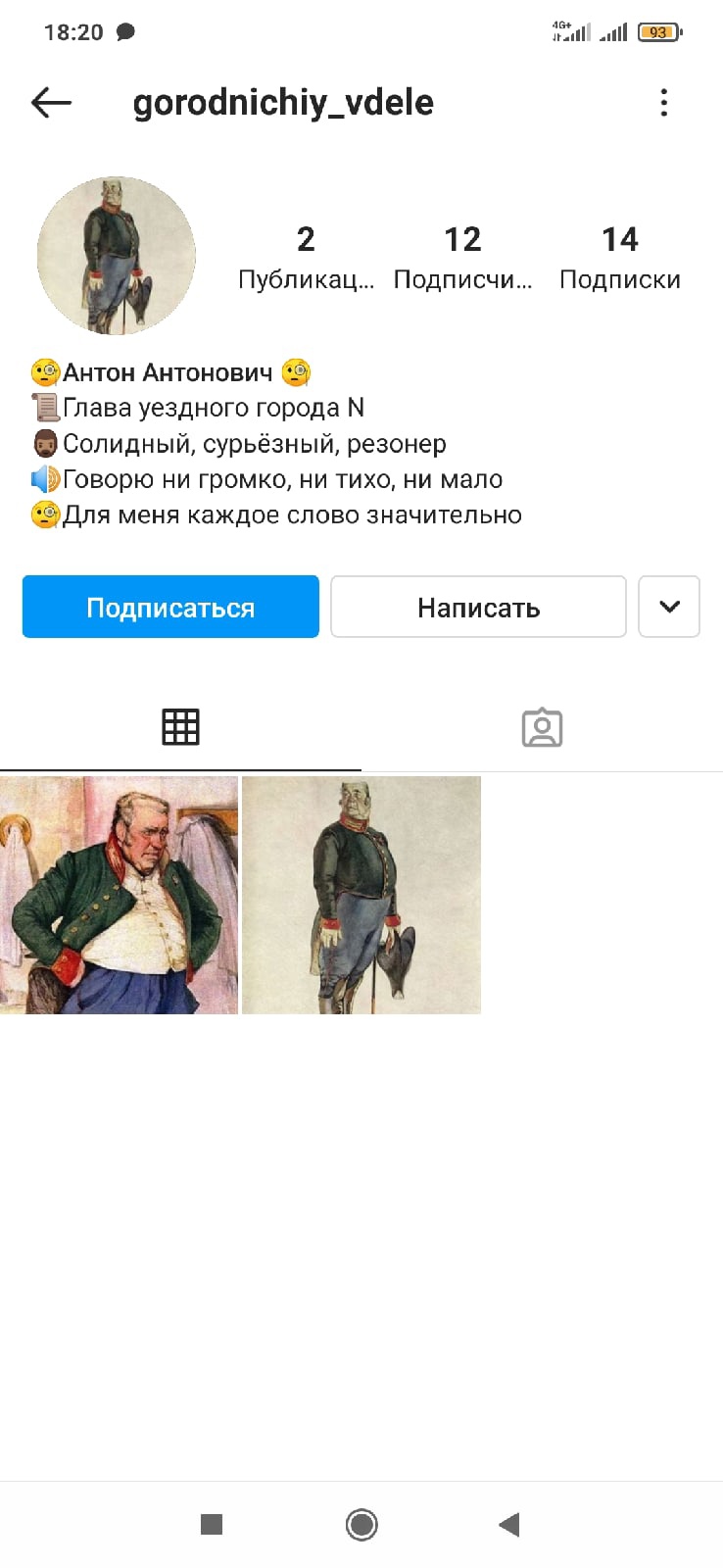 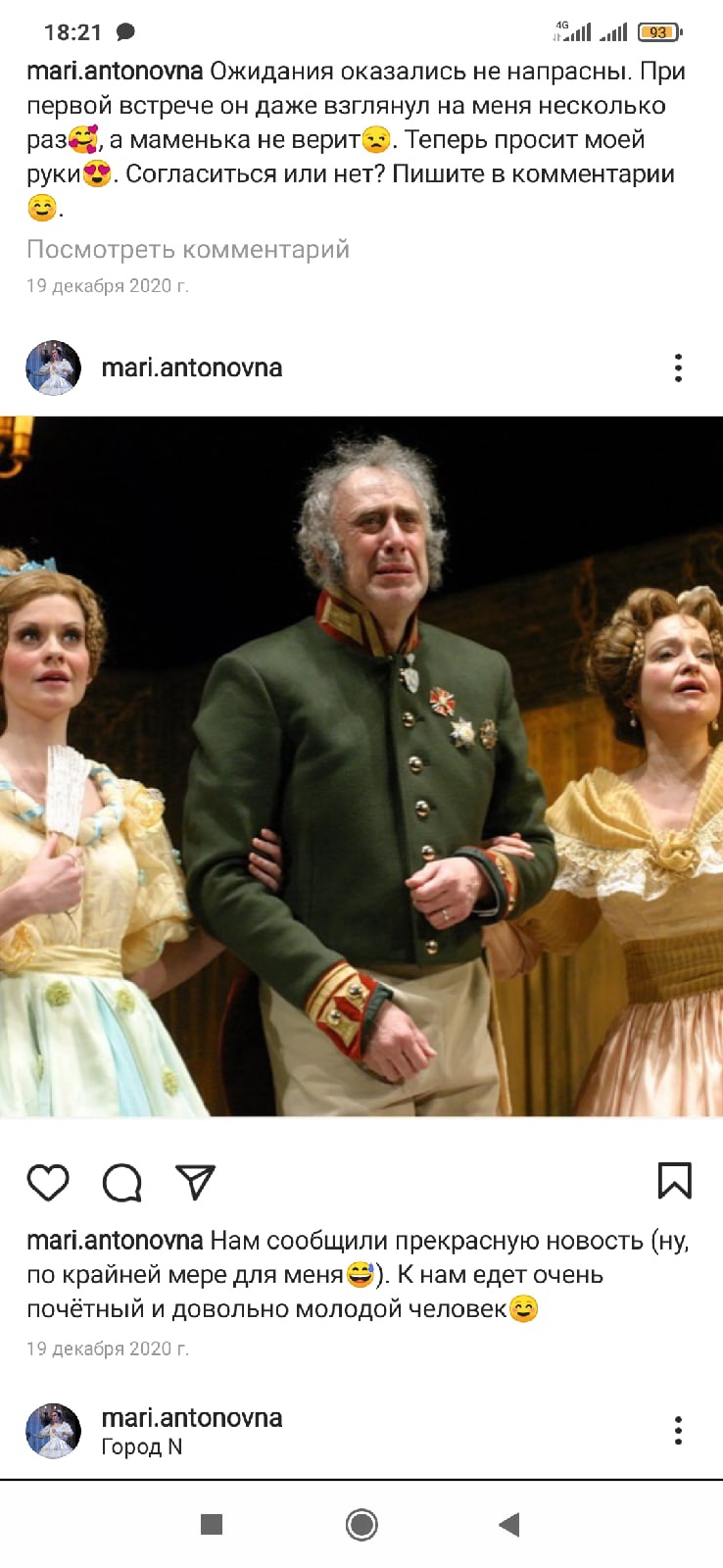 Темы сочинений
Что я ценю и чего не принимаю в Базарове.
«…Онегин – добрый малой, но при этом недюженный человек» (В.Г. Белинский) 
Чичиков: «сильная личность» или «человек с мелкими страстями»?
«Береги честь смолоду». Гринёв и Швабрин.
Как бы я поступил на месте героев рассказа Л.Н. Толстого «Кавказский пленник»?
Поэт Серебряного века или современный музыкант
Образное мышление
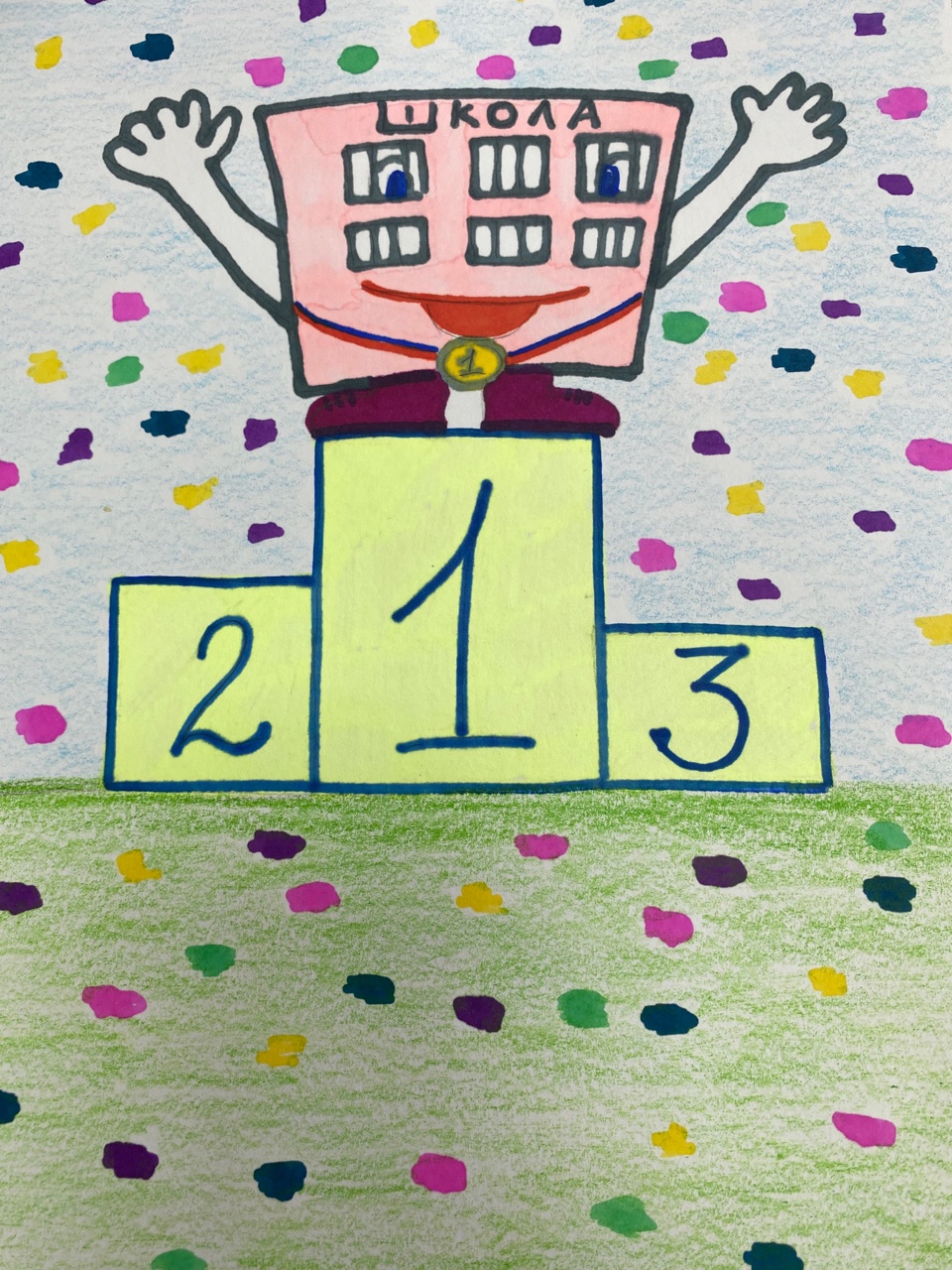 Рисунки-конспекты
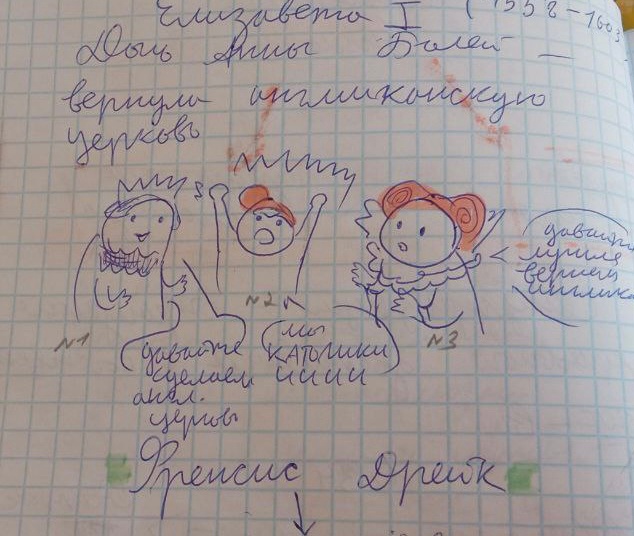 Рекомендации по реализации воспитательного аспекта урока:
продумывать виды деятельности учащихся на каждом этапе урока в связи с поставленными целями;  
использовать инновационные технологии; 
использовать на уроке разные виды контроля, что позволит воспитывать ответственность, самостоятельность, критичность, коммуникабельность, трудолюбие; 
проводить этап рефлексии на каждом уроке, что позволит корректировать воспитательные задачи урока;
активно обращаться к творческому потенциалу учеников
Спасибо за внимание!